Математическое моделирование с использованием электронных таблиц
Математическое моделирование
Математическая модель – это описание моделируемого процесса на языке математики.



Реальную систему, для которой создается математическая модель, принято называть объектом моделирования.
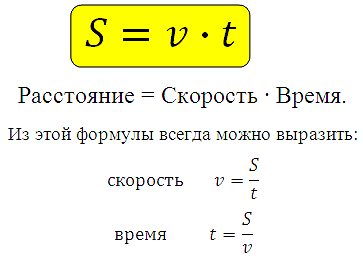 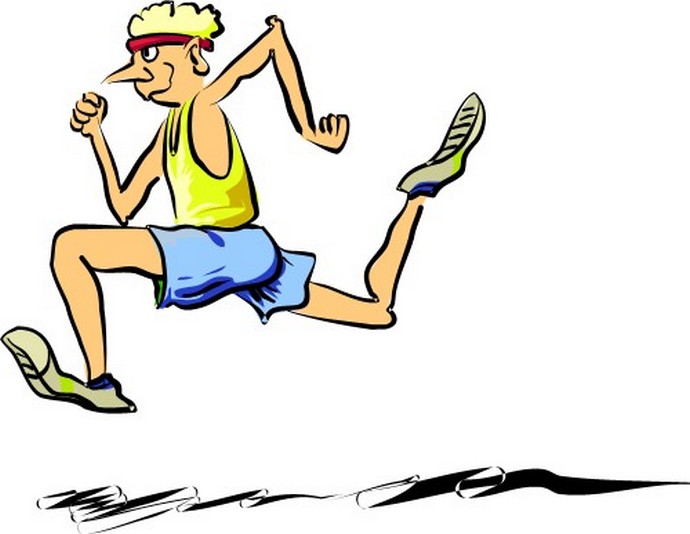 Реализованная на компьютере математическая модель называется компьютерной математической моделью.


Проведение расчетов с помощью компьютерной модели с целью прогнозирования поведения моделируемой системы называется вычислительным экспериментом.
Лабораторная работа
В одном хозяйстве собираются разводить карпов. Прежде чем запускать мальков в пруд, решили провести расчеты.
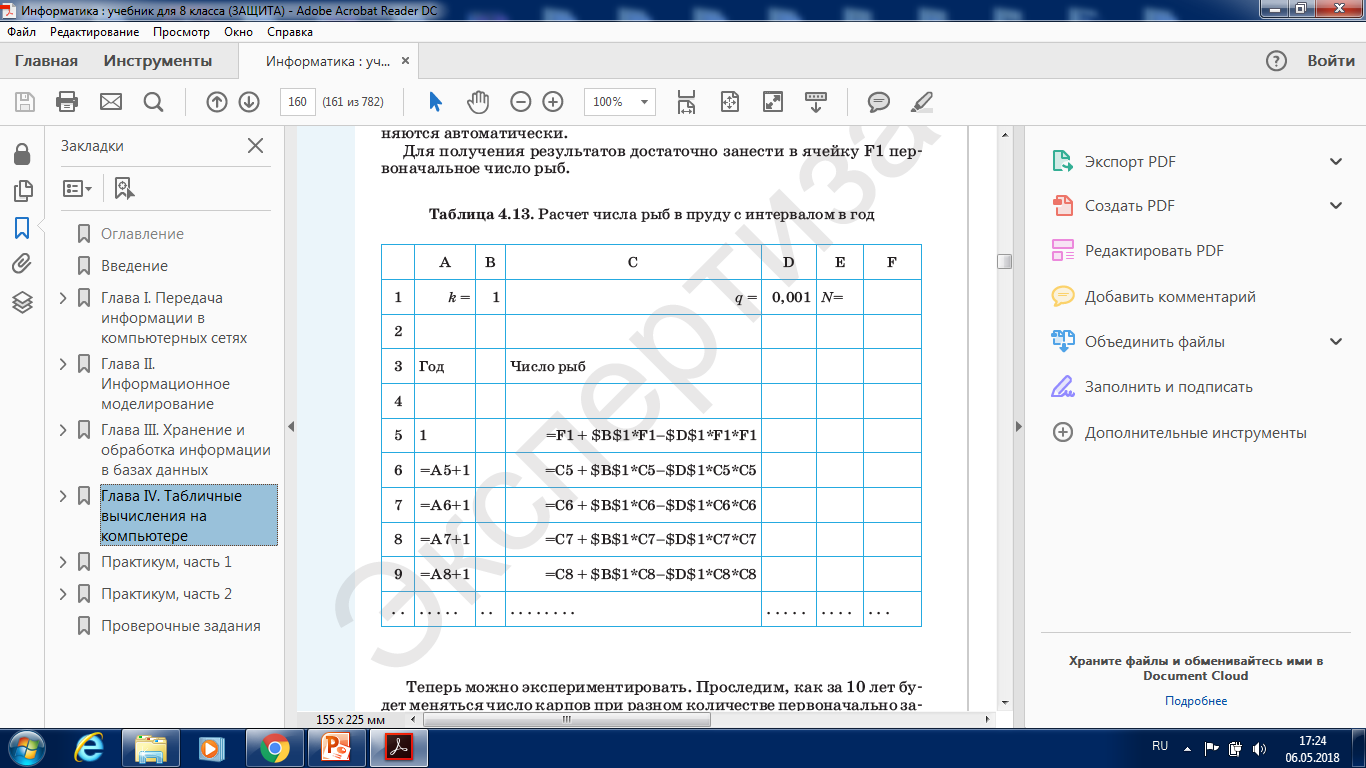 N-число карпов в начале года
k- коэффициент прироста
q-коэффициент смертности
Теперь можно экспериментировать.
Проследим как за 10 лет будет меняться число карпов при разном количестве первоначально запущенных рыб.
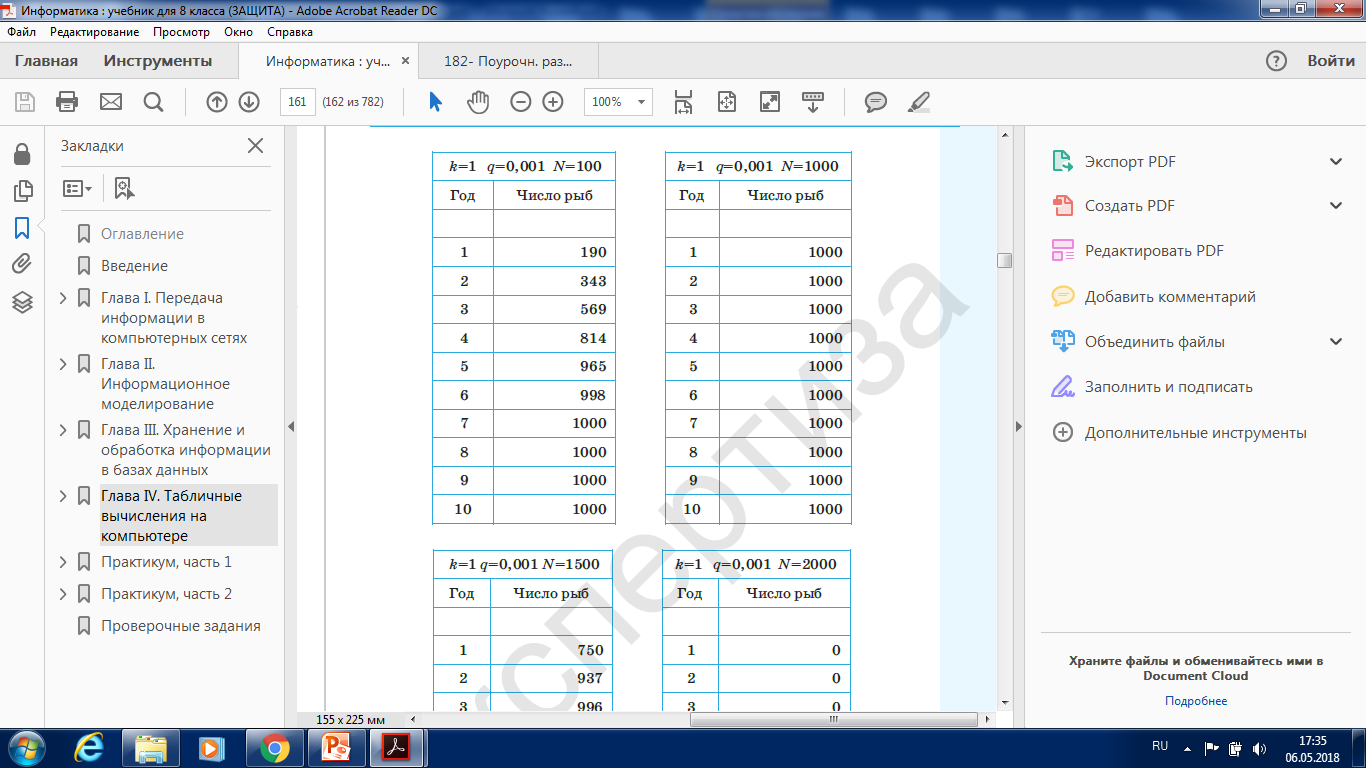 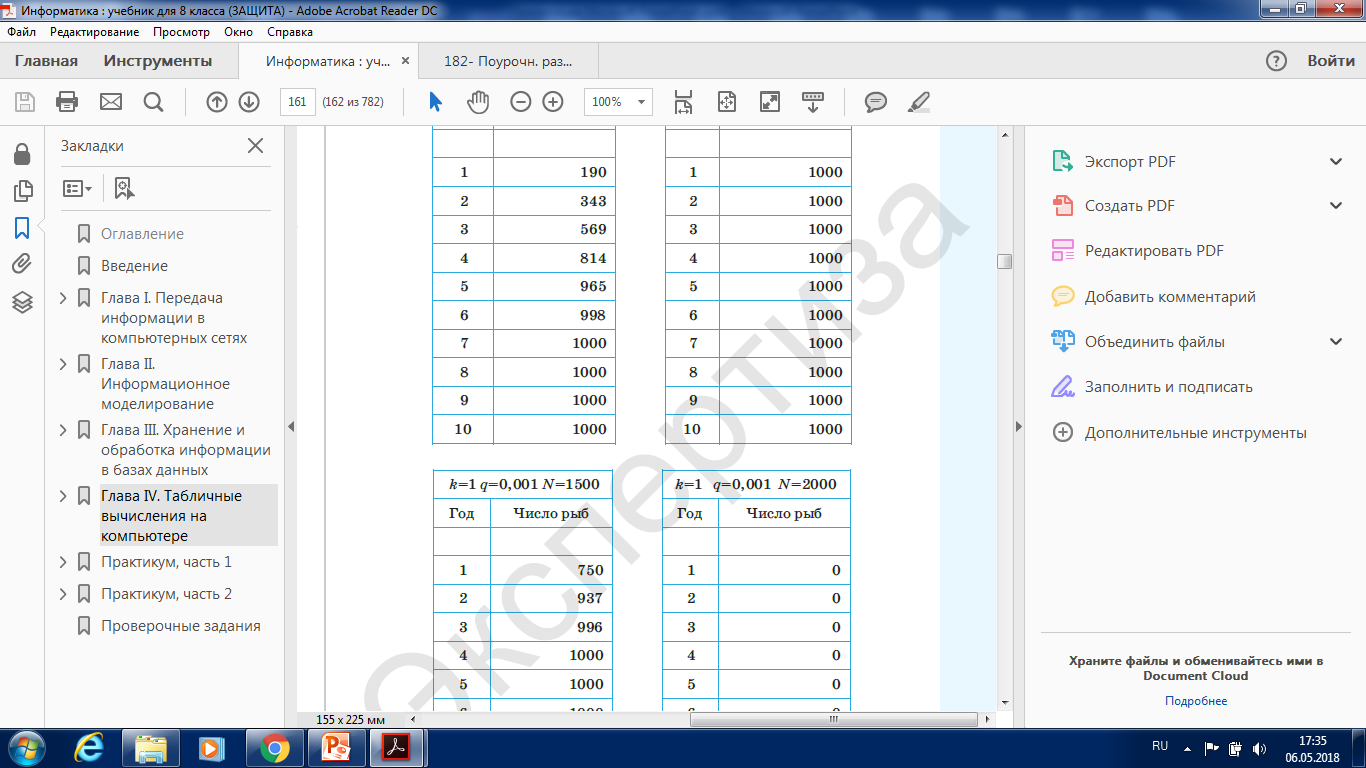 Какой вывод можно сделать?
Лабораторная работа
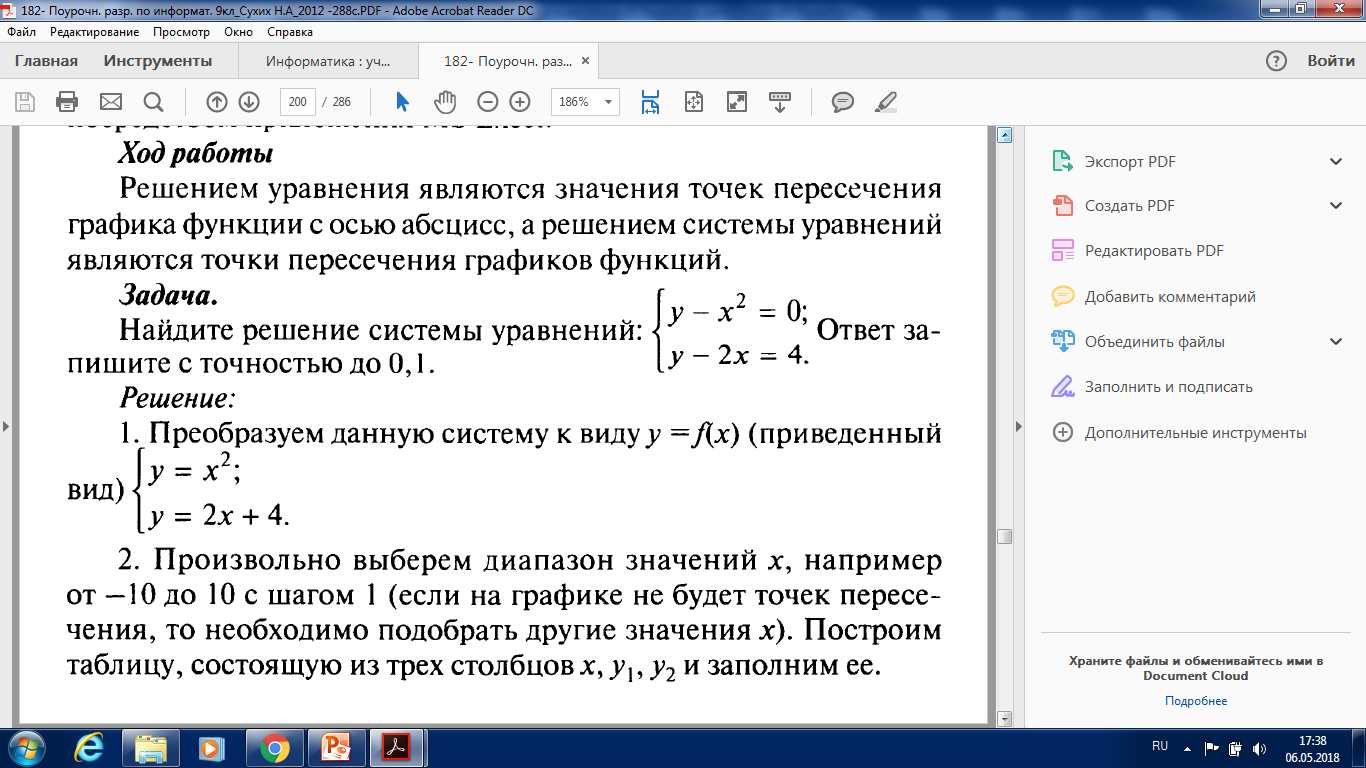 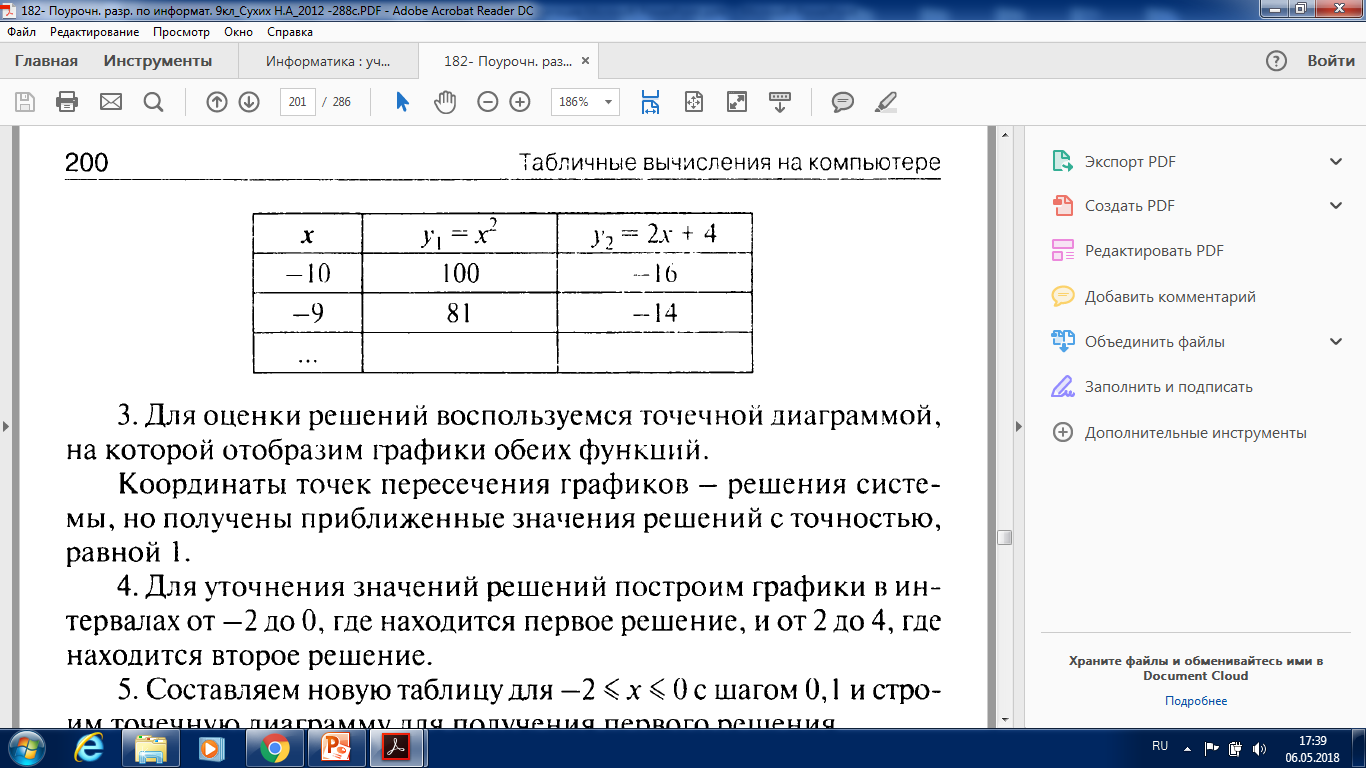 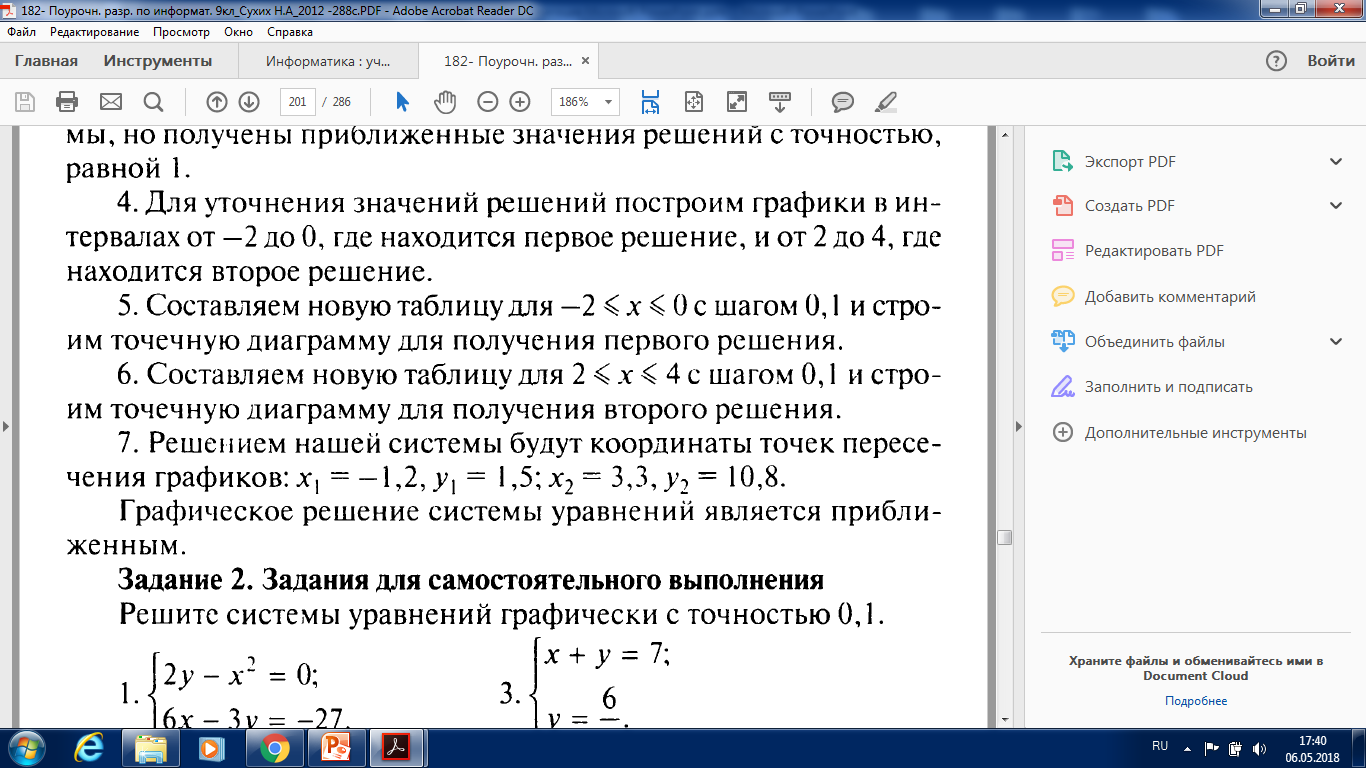 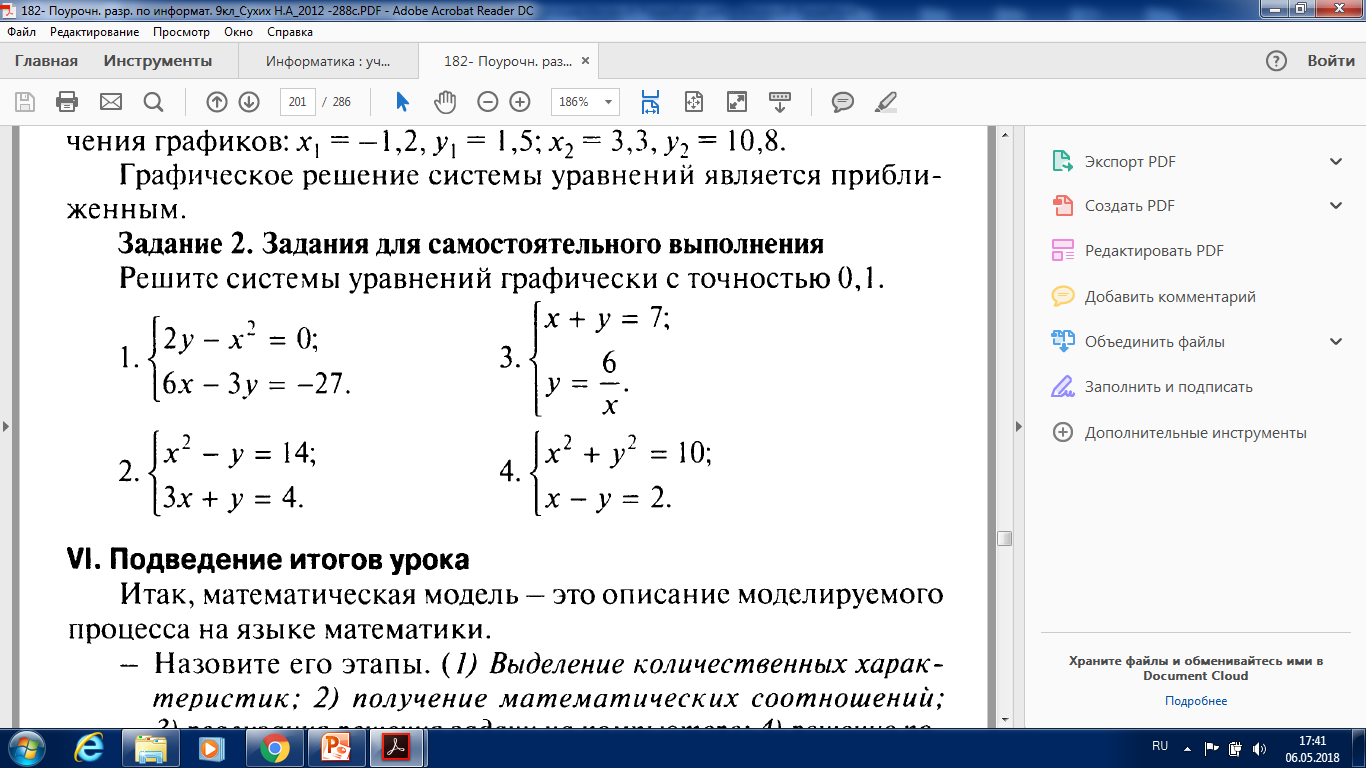